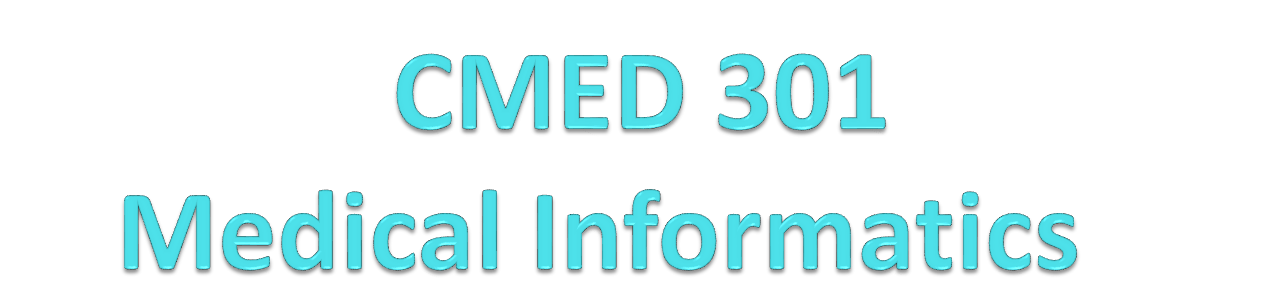 Course Orientation
1436-2015
Who are we?
Medical Informatics and e-learning Unit (MIELU)
Dr. Amr Jamal (amrjamal@ksu.edu.sa)

Professor Ahmed Albarrak (albarrak@ksu.edu.sa)

Dr. Nasriah Zakaria (nzakaria@ksu.edu.sa)
[Speaker Notes: It would be good to make this two points:
Faculty-
Support staff (fatimah, ayah and khlod- also put how they will support student i.e their role . Email and contact)]
Guest Speakers
Dr. Osama Swailem
King Faisal Specialist and Research Center 

Dr. Anila Jahangiri
Jahangiri Consulting
[Speaker Notes: It would be good to make this two points:
Faculty-
Support staff (fatimah, ayah and khlod- also put how they will support student i.e their role . Email and contact)]
MIELU staff
Grades and Attendance
Dr. Mohamad Al kheraiji (kheraiji@hotmail.com)- Male 

Technical 
Khulood Alghamdi (kmalghamdi@ksu.edu.sa)
Heba Rammal (hrammal@ksu.edu.sa)
Asrar Ansari (aaansari@KSU.EDU.SA)
Bashaier Al Yousefi (balyousefi@ksu.edu.sa)
[Speaker Notes: It would be good to make this two points:
Faculty-
Support staff (fatimah, ayah and khlod- also put how they will support student i.e their role . Email and contact)]
Health/Medical/Biomedical Informatics
The science of health/clinical/bio/medical data/information/knowledge is 
Acquired/Collected
Manipulated
Classified
Organized
Retrieved 
Stored
Medical Informatics
This course is designed to provide 3rd year students with knowledge and skills about Medical Informatics. 
Students will learn how data, information and knowledge is created, managed and processed using Information and Communication Technology. 
This course will also introduce the students to electronic health record, computerized physician order entry,  imaging, and Internet health applications.
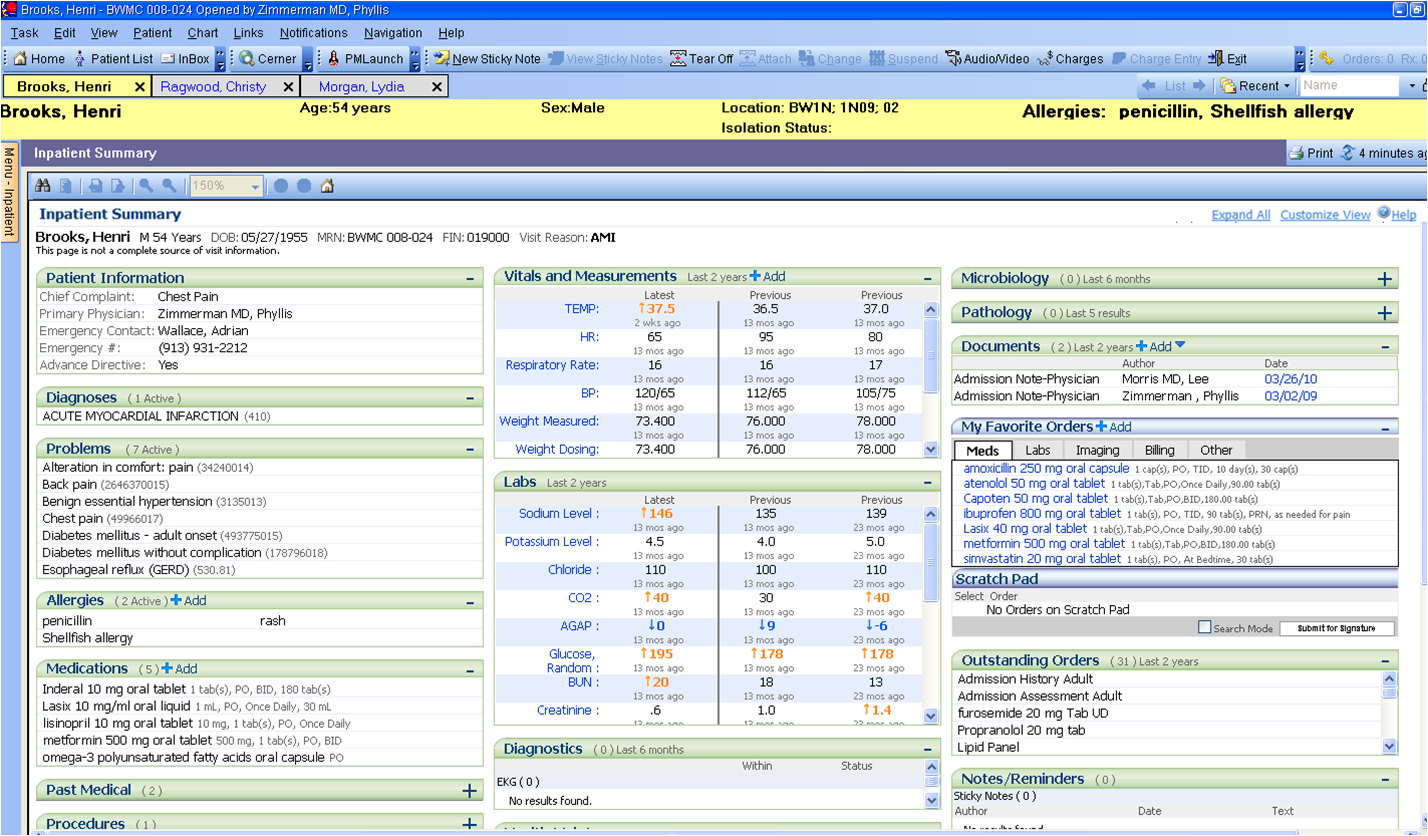 [Speaker Notes: More related to dental
A screen shot of an EHR would be nice]
Learning Objectives (LO)
At the end of the course, students will be able :
LO1: To understand the current trends in medical informatics as they apply to the healthcare field and the health profession
LO2: To increase awareness of the ways in which information technology is used in health-related situations
LO3: To explore computer applications in health education, practice, administration and health research.  Identify various types of information systems used within healthcare institutions.
Learning Objectives
LO4: To explore computer applications in health education, practice, administration and health research.  
LO5:To identify various types of information systems used within various units in healthcare institutions
LO6:To conduct online search in healthcare literature as educational resources
Tutorial Participation (2%)
1. There will be 9 tutorials this year 
2. Each group will be responsible 1-2 tutorials 
3. Tutorials will include discussion, case study, system review, demonstration etc. 
4. Designated group will present the outcome of tutorial  
5. All groups must attend and participate in discussion or Q& A
Example
Workshop Participation(8%)
1. There will be 4 Workshops this year 
2. Workshop will be 2-3 hours long 
3. All groups members must participate actively
Use of Computer and Web
Blackboard
Search Engine
Googledoc, SlideShare, Dropbox
[Speaker Notes: I moved this slide to be before Blackboard]
Blackboard- Learning Management System
www.lms.ksu.edu.sa
Logging In 
Course name 
Download lecture slides/View lecture slides  
Announcements
Online Quiz
Upload report
Resources
Notes from lecture
Readings from textbook 
  	Shortliffe, E., Cimino, J. (2014).Biomedical Informatics: Computer Applications in Healthcare and Biomedicine, 4th Edition,  Springer 
Readings from selected papers 
Discussion with faculty members/KKUH staff
Attendance
Class Attendance 
Please come within 10 minutes of the class
10% missing- 1st warning letter 
20% missing- 2nd warning letter 
25%- will be barred from taking the final examination
Workshop & Tutorial participation
Active Participation 
Reminder: Never SIGN on behalf of your friends. Your integrity is our PRIORITY!
Course Policy
i. Lecture Hours 
Attend class regularly 
Pay attention 
Questions are welcomed 
Respect each other  
ii. Tutorial and Workshop Hours 
Be prepared 
Avoid flaming and arguing without basis 
Open discussion 
Discussion within given topics
Other issues can be brought up outside classroom
Course Policy
iii. Grades 
Follow grading criteria (available on Blackboard) 
Re-grading can only be done by submitting written requests and within one week after grade is announced. 
Always check Grade Center from time to time and contact us if there’s any error as soon as possible
Clinical Information
System Site Visit
To visit  ONE clinical information system used in a healthcare organization/center/wards. 
Examples 
Electronic  Health Record, 
Radiology Information System
Computerized Physician Order Entry
PACS
Clinical Information
System Site Visit
CIS Milestone   

Week 2: Announcement of the Project 

Week 5:  Select system & write letter to organization 

Week 7-10: Visit Organisation (choose one convenient date)

Week11-15: Prepare CIS Site Visit Report 

Week 22: CIS Presentation Day

Week 24:  Submit  Report
Stay Connected
Twitter 
@MIELU_KSU  

Facebook: 

https://www.facebook.com/Ksumielu
[Speaker Notes: As you said add a slide to explain the absenteeism rate and policy (add it before plagiarism)]
Thank You

nzakaria@ksu.edu.sa
albarrak@ksu.edu.sa
amrjamal@ksu.edu.sa
[Speaker Notes: As you said add a slide to explain the absenteeism rate and policy (add it before plagiarism)]